Физкультурный досуг «Мой веселый звонкий мяч»
Государственное бюджетное общеобразовательное учреждение города Москвы "Гимназия № 1512  дошкольное отделение № 1125   
подготовили и провели воспитатели : Маслова Е.С., Папшева Е.И.
                                    
                                               Москва 2016
Интеграция образовательных областей: «Физическая культура», «Коммуникация», «Здоровье»
Цель: доставить детям удовольствие при выполнении физических упражнений : закрепить умение продвигаться по кругу; развивать ловкость; повторить игровые упражнения с бегом, прыжками ; развивать ловкость и глазомер в ловле и бросании мяча, совершенствовать двигательные умения и навыки
Задачи оздоровительные: пропагандировать здоровый образ жизни; формировать правильную осанку.
Задачи обучающие: обучать основным приемом владения мячом; знакомить с историей возникновения мяча, его свойствами и формами.
Задачи развивающие: развивать ловкость и координацию через индивидуальные, групповые, командные, народные подвижные игры с мячом.
Задачи воспитательные: воспитывать дружеские взаимоотношения, интерес к занятиям физической культурой.
Оборудование: мячи разных размеров, обручи, кегли.
Прежде, чем мы начнем играть, отгадаем загадку:
Он лежать совсем не хочет,
Если бросишь, он подскочит.
Бросишь вновь – пойдет он вскачь.
Отгадали? – Это мяч!
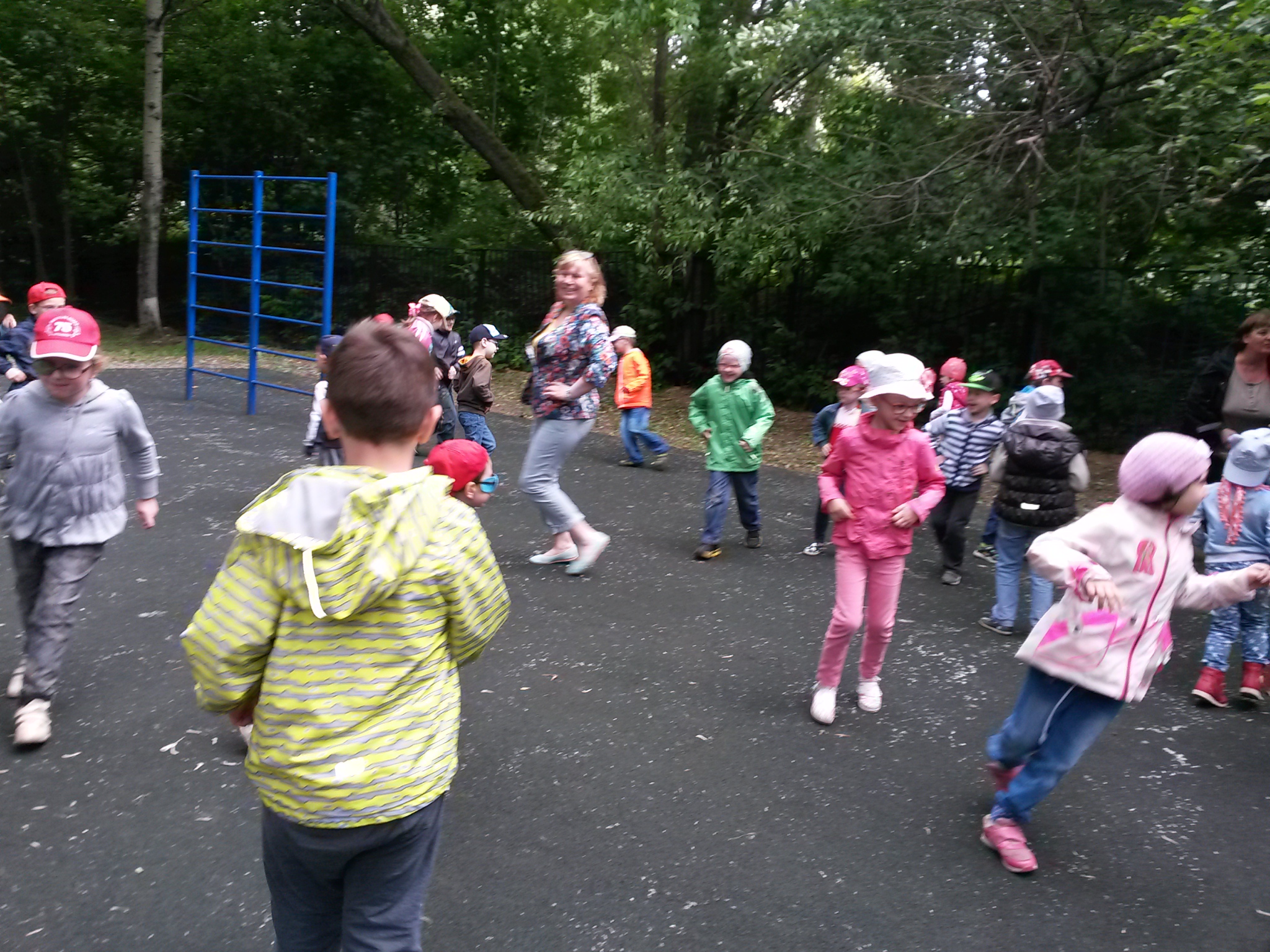 МойВеселый,ЗвонкийМяч,Ты кудаПомчалсяВскачь? Жёлтый,Красный,Голубой,Hе угнатьсяЗа тобой!
«Бег с мячом» - ребёнок бежит с мячом в руках до ориентира (кегли), обегает ее и возвращается назад, передовая эстафету следующему.
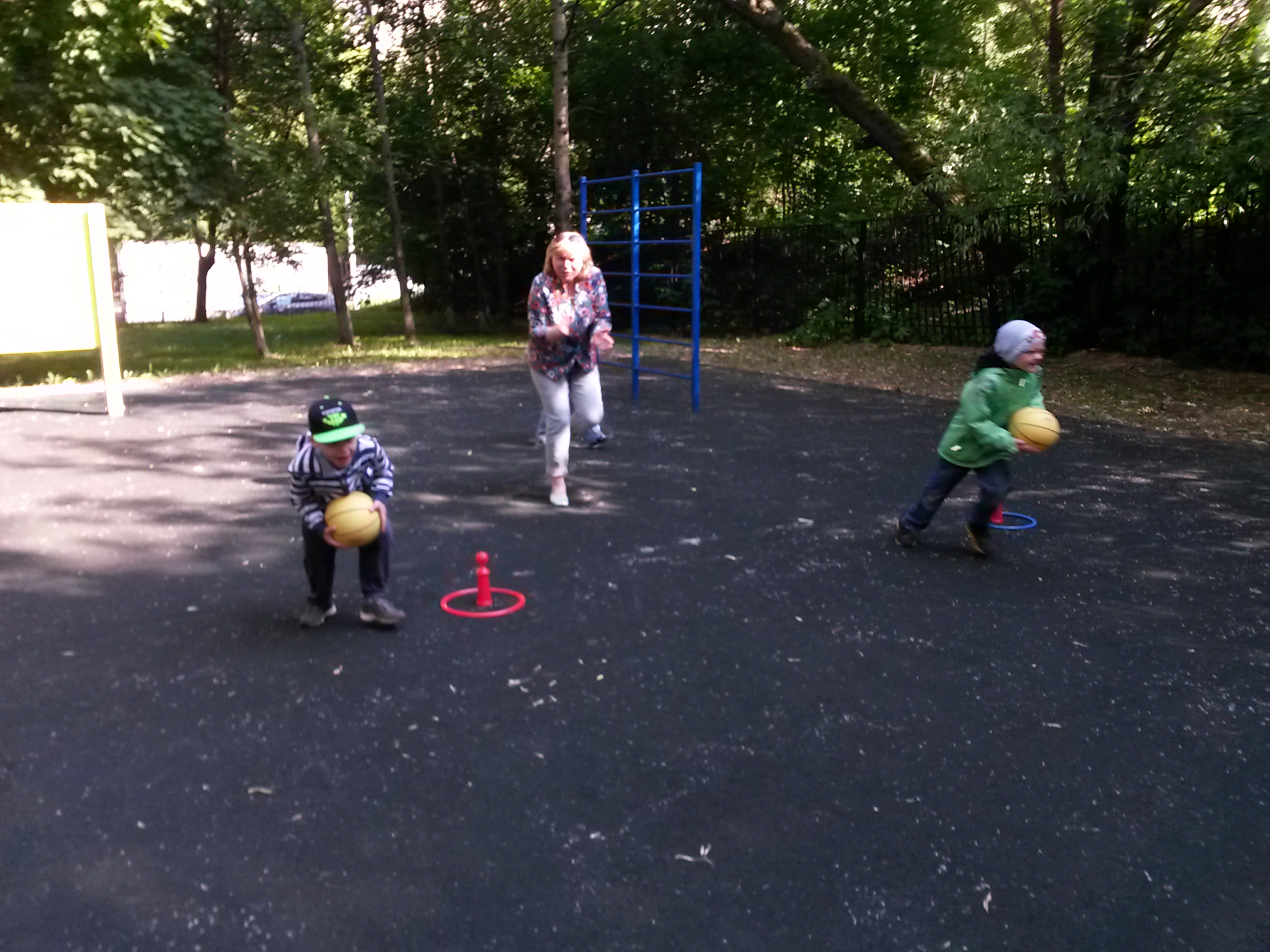 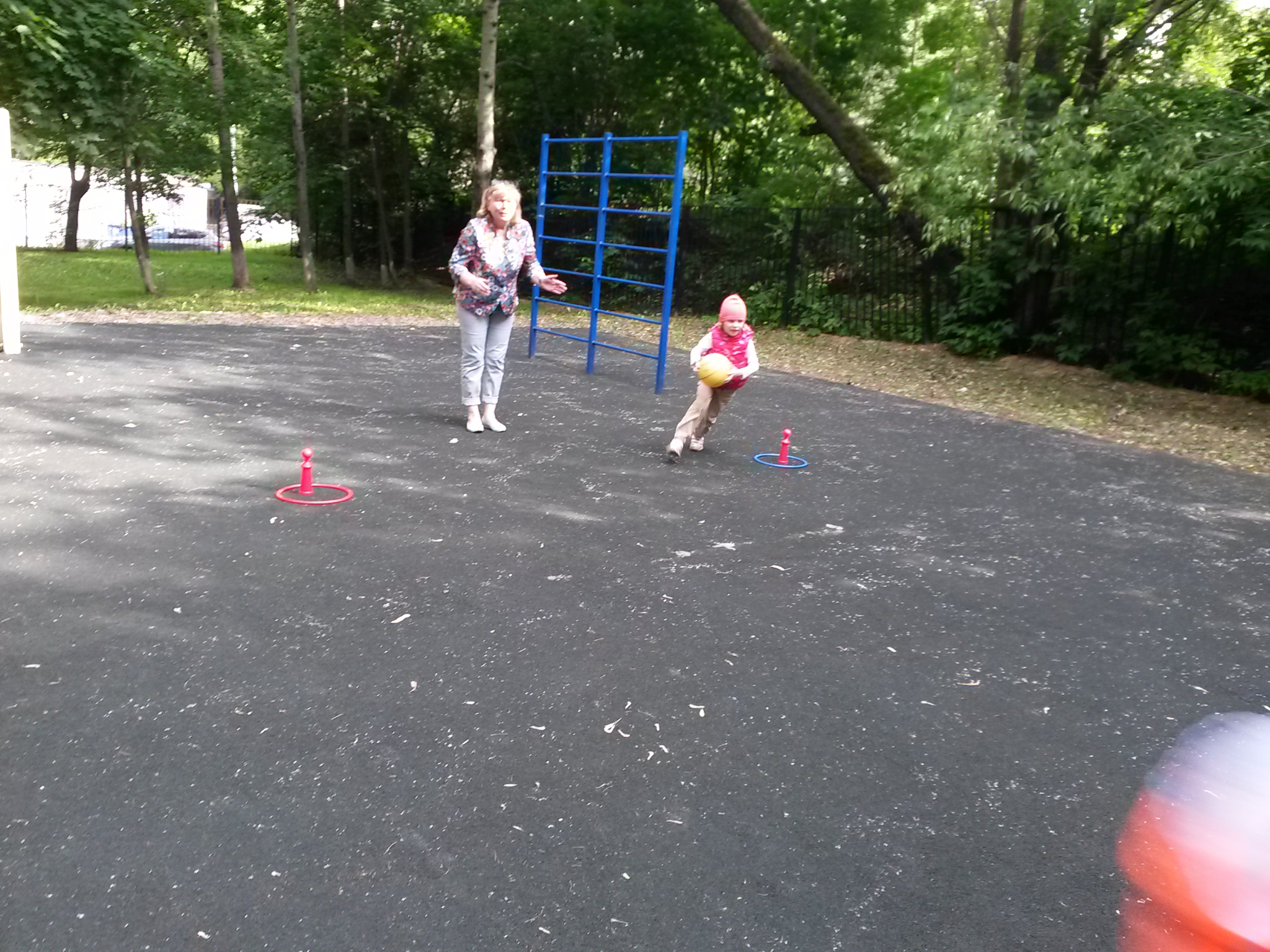 Быстрей, быстрей ,быстрей !!!
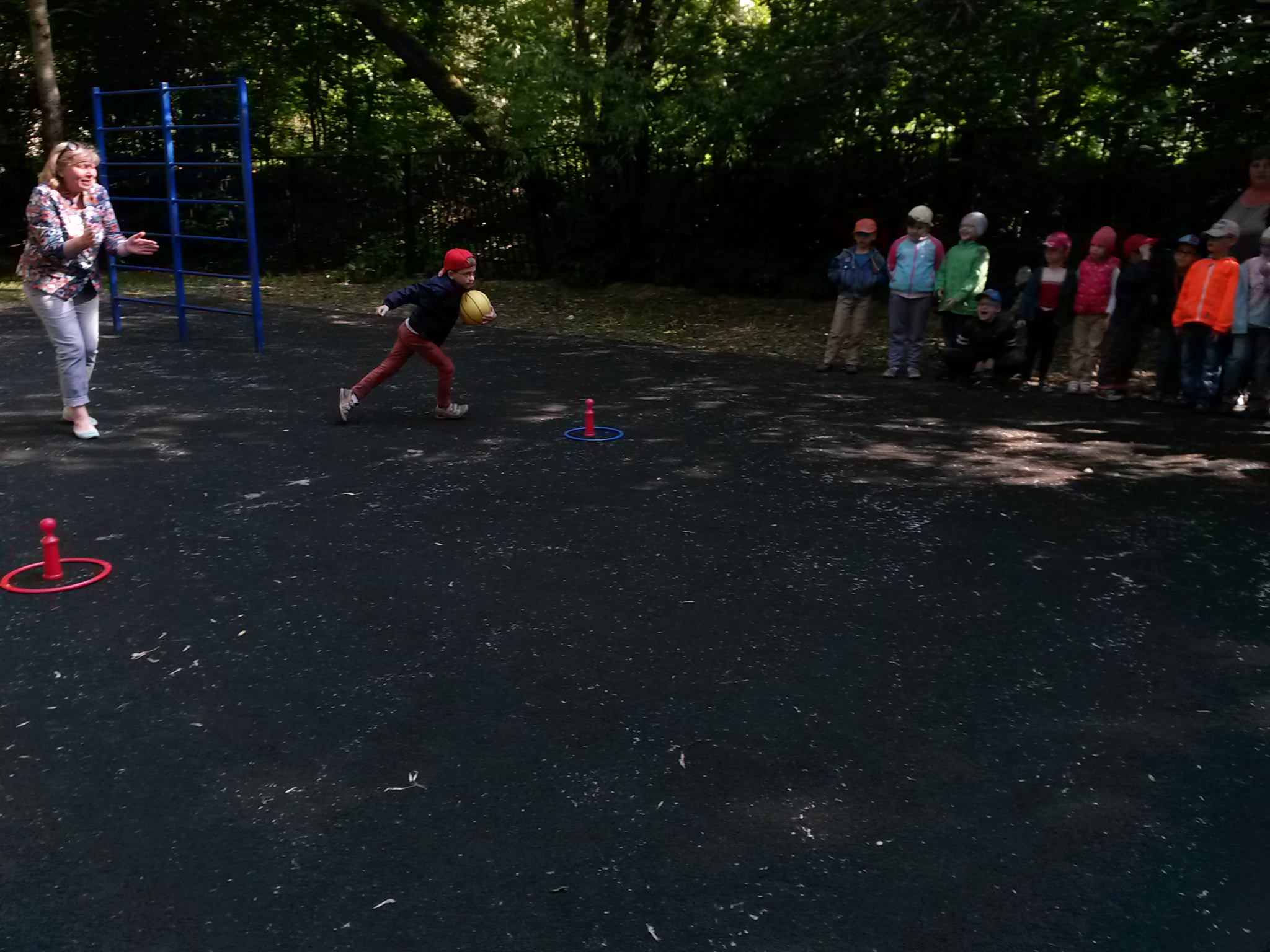 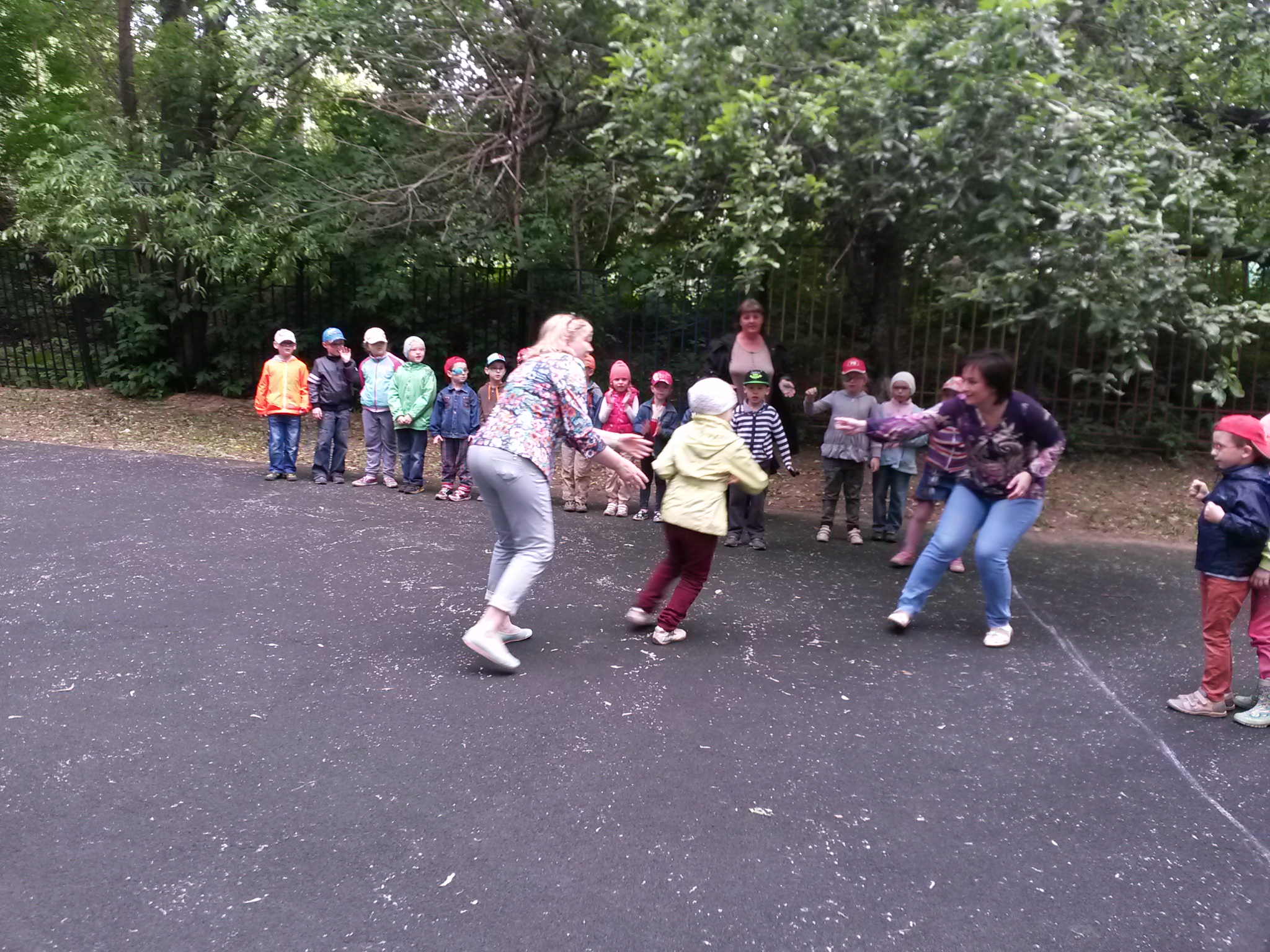 . «Заяц и волк»
участники игры становятся в круг на расстоянии шага друг от друга. У двух играющих, стоящих напротив друг друга, два мяча (один мяч диаметром 8-10см. – Заяц; другой - 20-25 см. – Волк). По сигналу игроки передают мячи по кругу из рук в руки, стараясь, чтобы один мяч (Волк) не догнал другой (Зайца). В ходе игры «Волк» может менять направление движения, игрокам необходимо быть внимательными и менять направление движения мяча (Зайца) по кругу в зависимости от направления движения Волка.
Не догонит зайца волк!!!
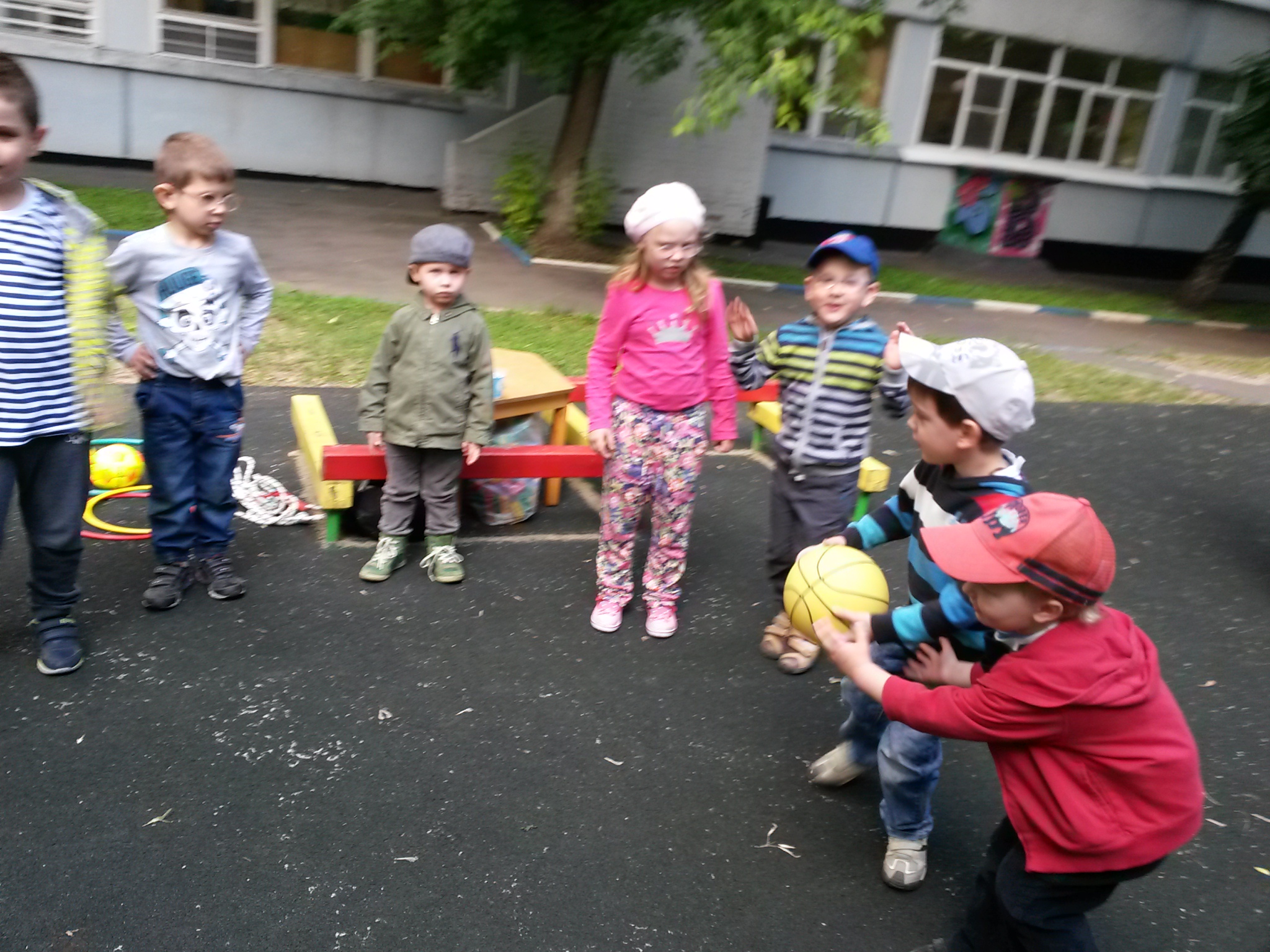 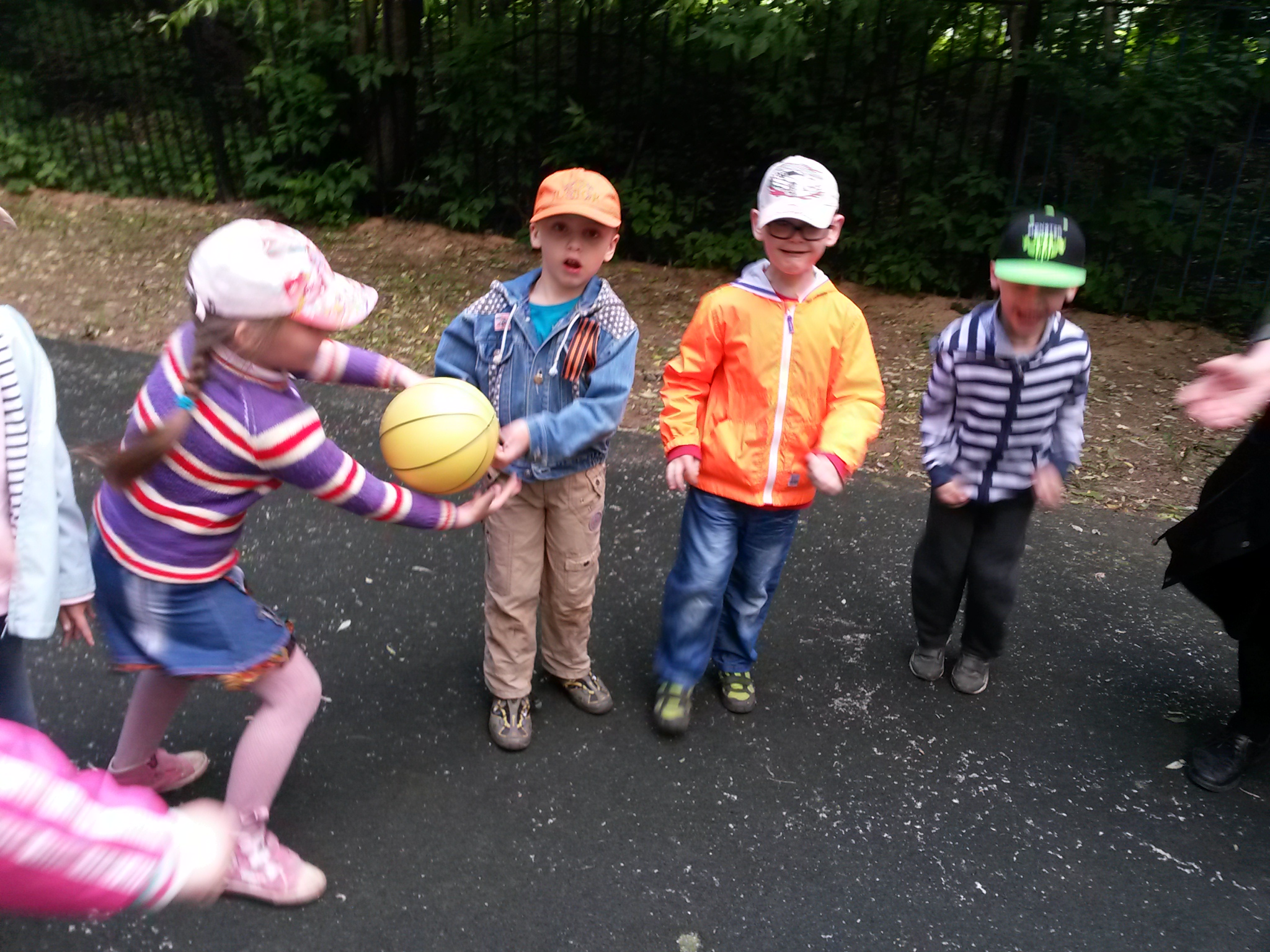 Убежит зайчишка!!!
«Кто быстрее допрыгает с мячом, зажатым между ног» - ребёнок прыгает до ориентира (кегли), назад возвращается бегом.
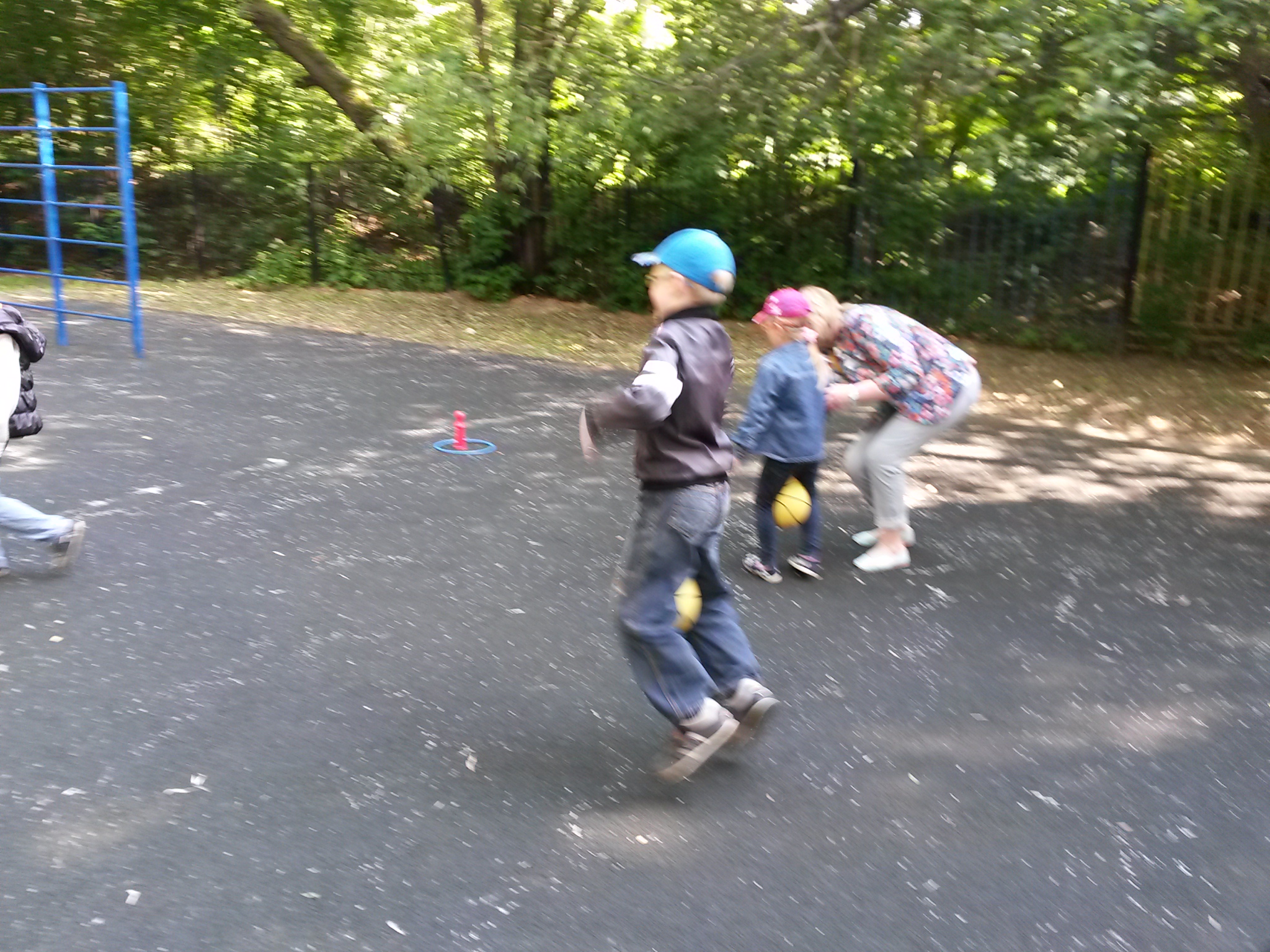 Ловко я пустился вскачь, я сегодня словно мяч!!!
«Передай мяч» - капитан команды передает мяч через голову назад себя следующему участнику и так до конца команды, последний с мячом бежит и встает перед капитаном.
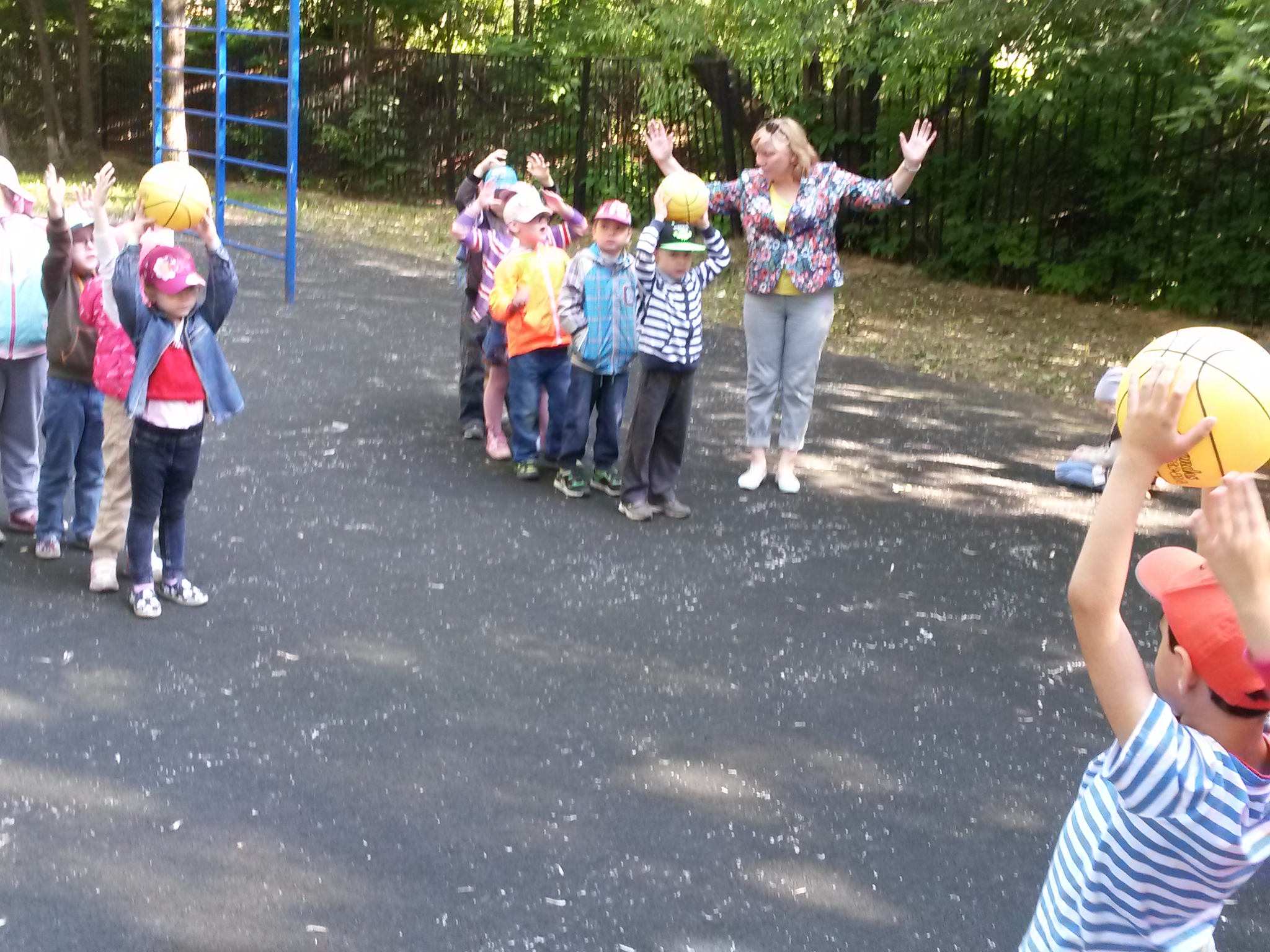 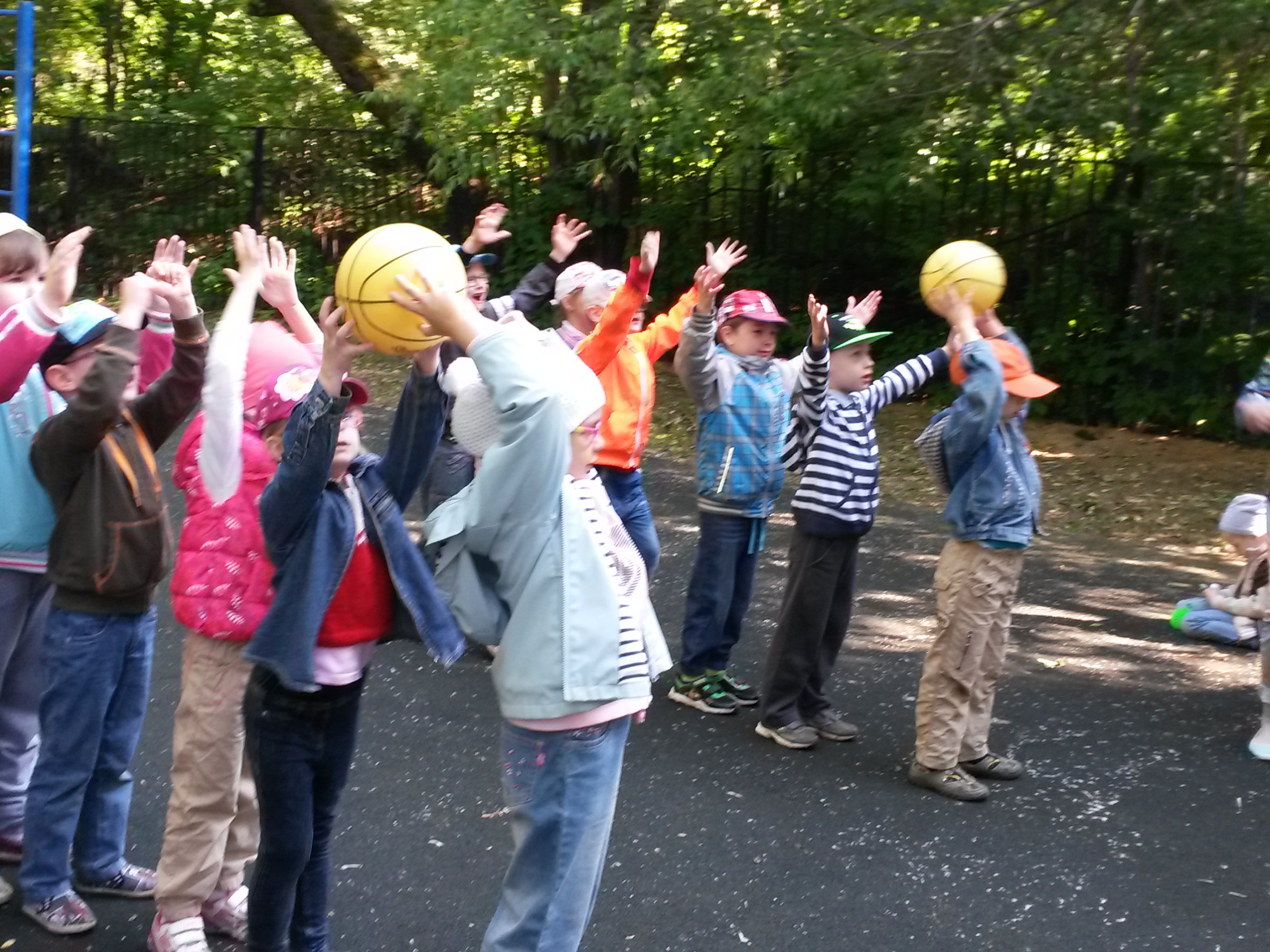 «Перетягивание каната» по команде команды тянут канат до того момента пока последний игрок команды не дотянется до мяча
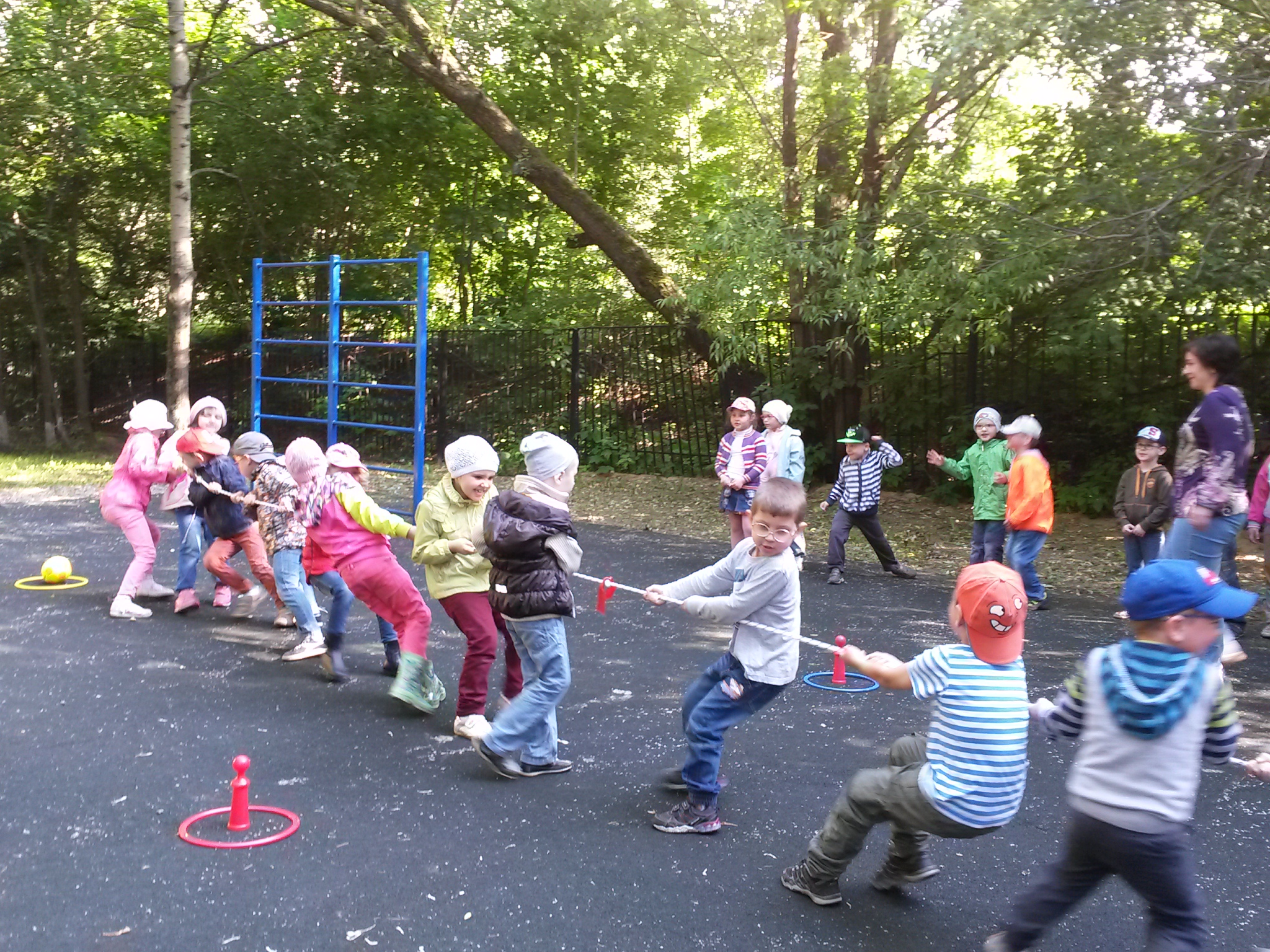 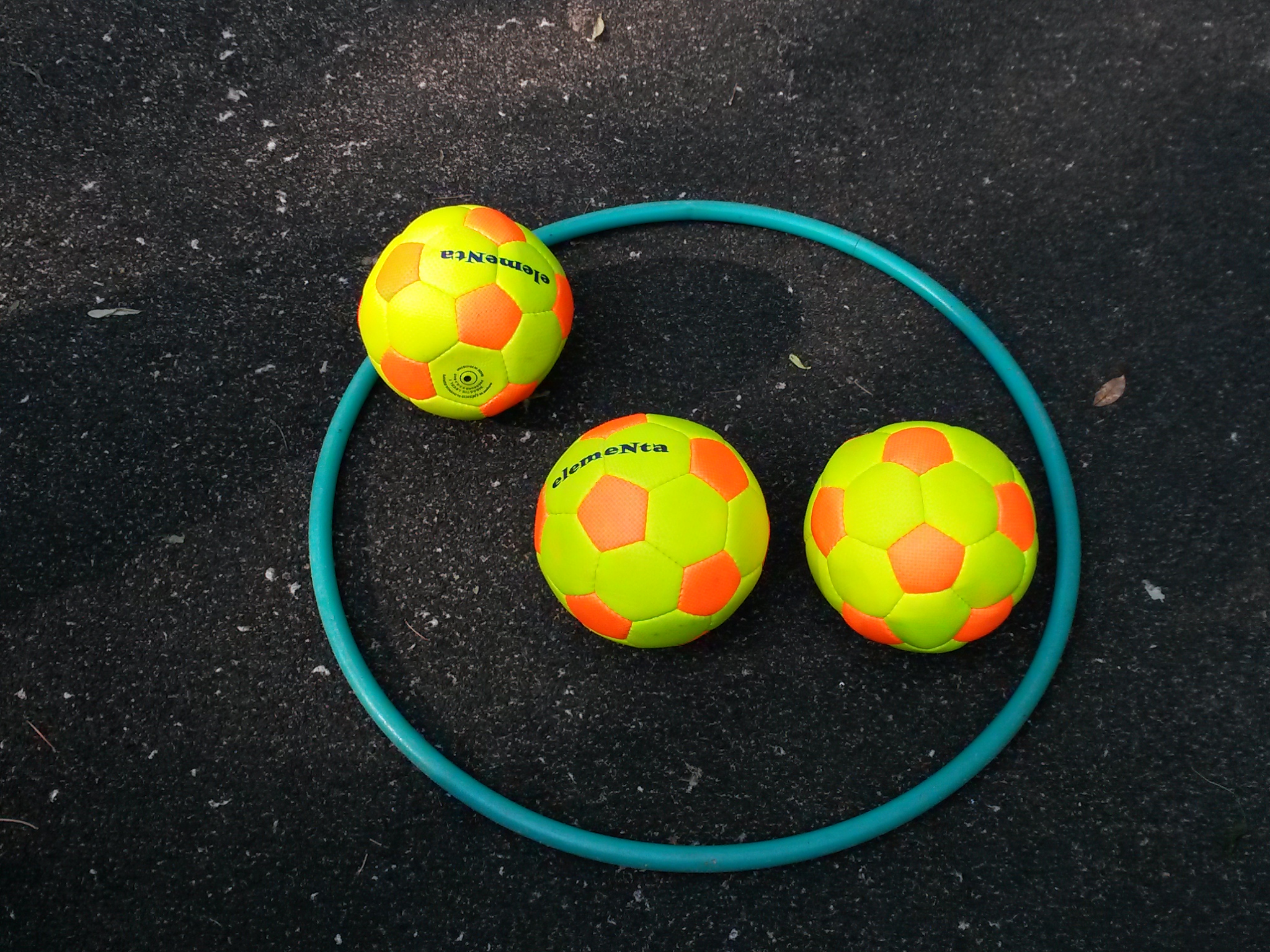 Мой веселый мячикПрыгает и скачет:Прыг-скок - в уголок,А потом обратно.Вот как мы вечерокПровели приятно!